IZDELEK IZ LESA
(tehniški dan)
1. triada
Vodji tehniškega dne: Marijana Fidel in Tatjana Jagodnik
Najprej si bomo pogledali 2 kratka filmčka o delu v gozdu nekoč in danes ( klik na spodnje povezave):

https://www.youtube.com/watch?v=sFGNOkJzCOU

https://www.youtube.com/watch?v=NwgQZA7STwQ
Upam, da ste uživali v ogledu filmčkov, sedaj pa veselo na delo…..
Izdelali bomo lesenega zajčka………
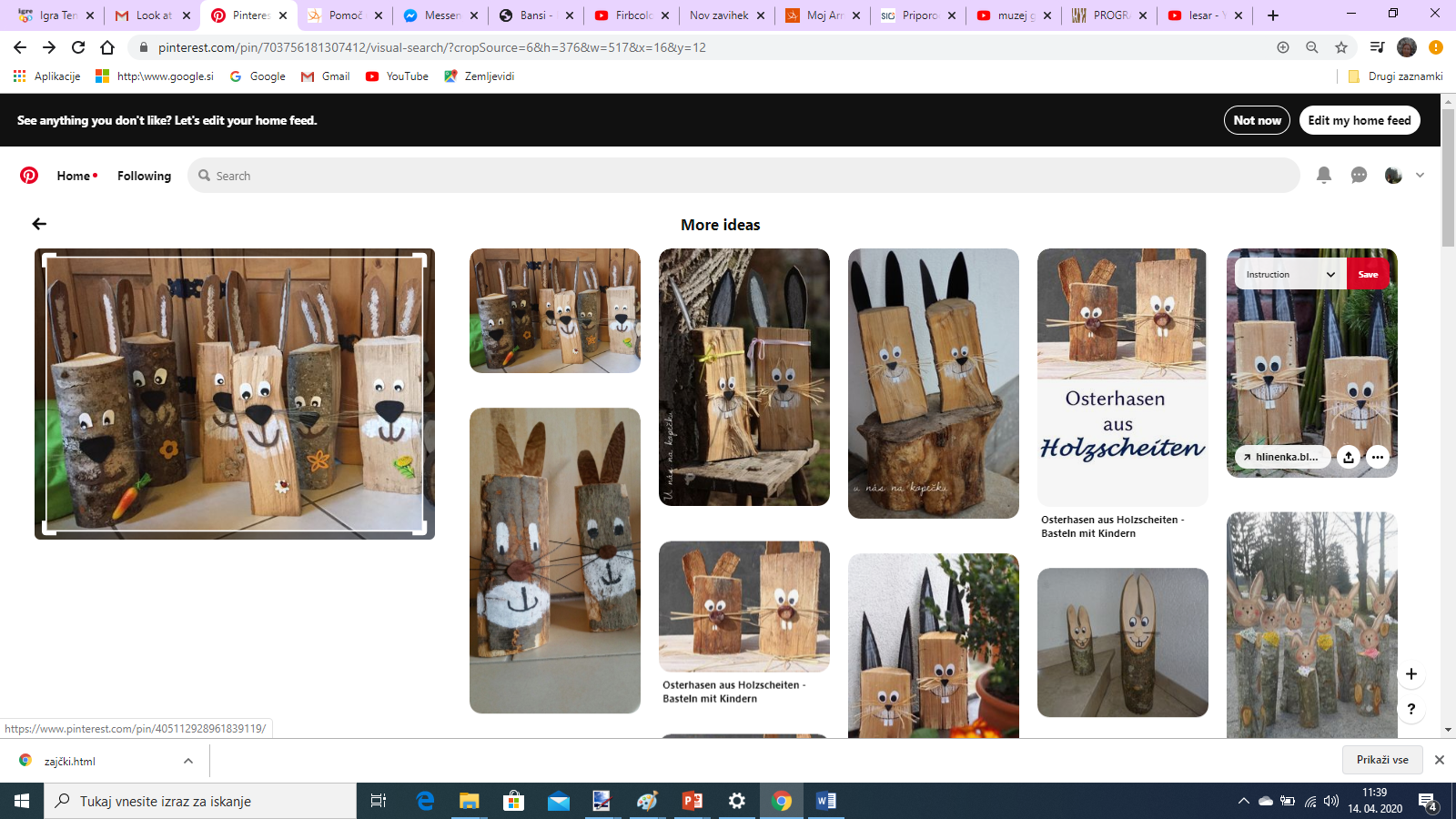 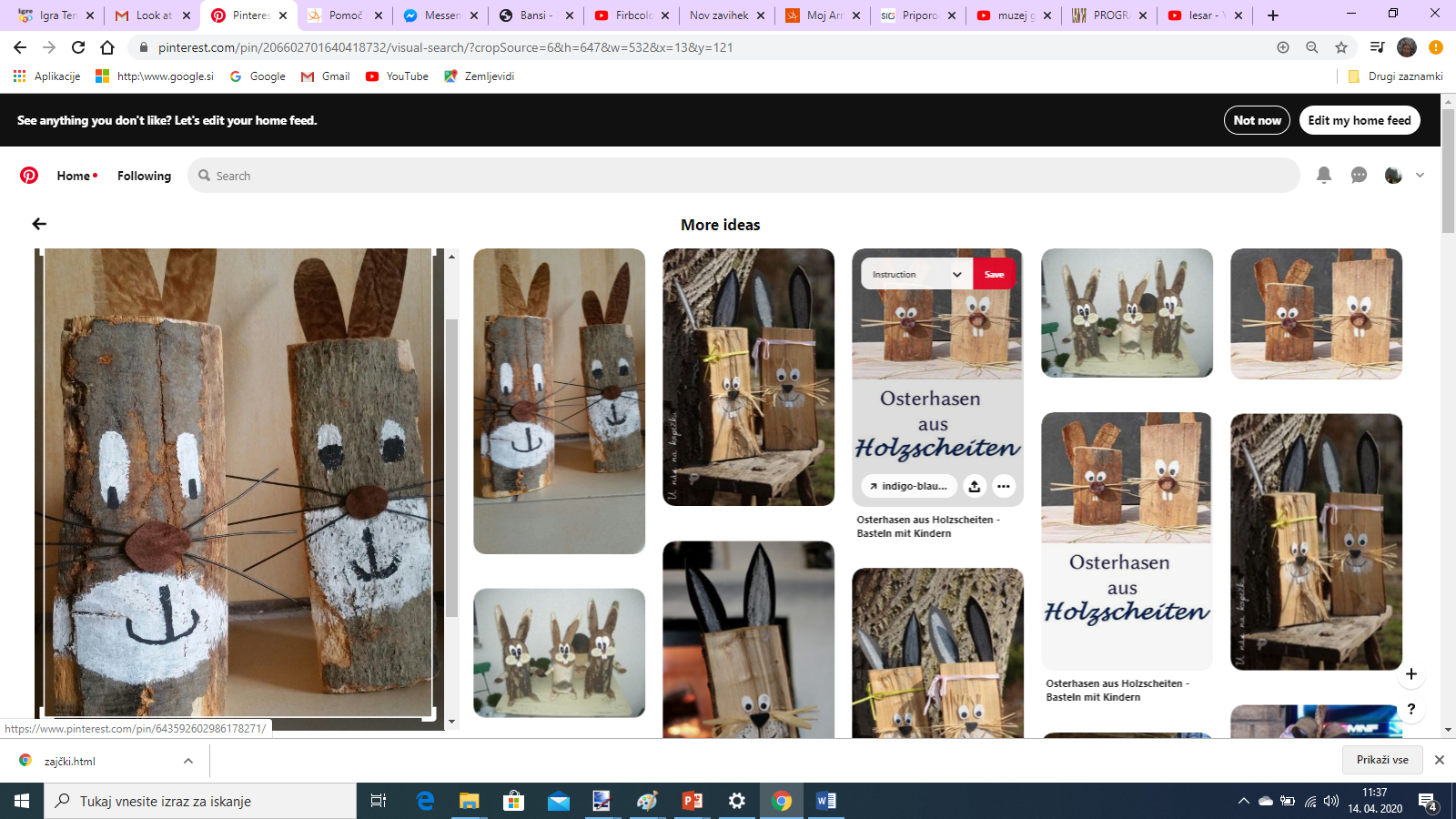 Za izdelavo potrebujete:

   1 POLENO ( lahko tudi več, če bi radi izdelali zajčjo
       družino),
   BELO TEMPERA BARVICO,
   ČRN FLOMASTER,
   KARTON,
   LEPILO ZA LES (Če imamo doma lahko uporabimo
                                  tudi vroče lepilo.)
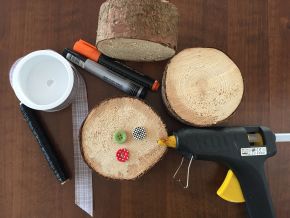 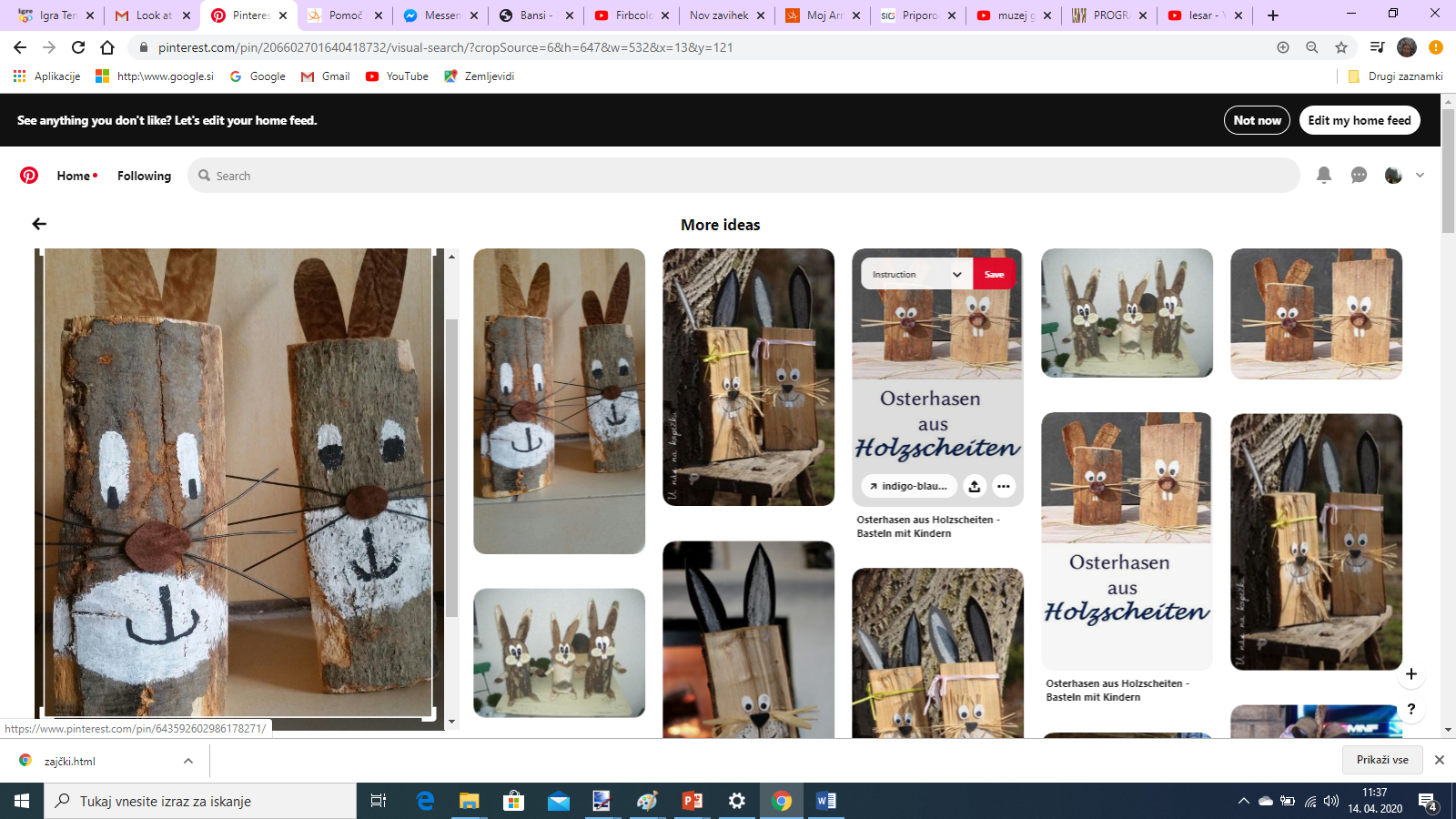 S starši poiščemo primerno poleno (sigurno ga imate vsi v kurilnici).
Na skorjo s čopičem narišemo gobček in oči (uporabimo bela tempera barvo in črn flomaster).
Iz šeleshamerja ali blaga izrežemo smrček in ga z lepilom prilepimo na poleno.
Za brke uporabimo črn šeleshamer ali karton, ki ga pobarvamo s črnim flomastrom in sestrižemo.
Smo skoraj pri koncu……
5. Izdelamo še zajčje uhlje iz kartona in jih prilepimo na zadnji del polena:
Nastal je zajček:
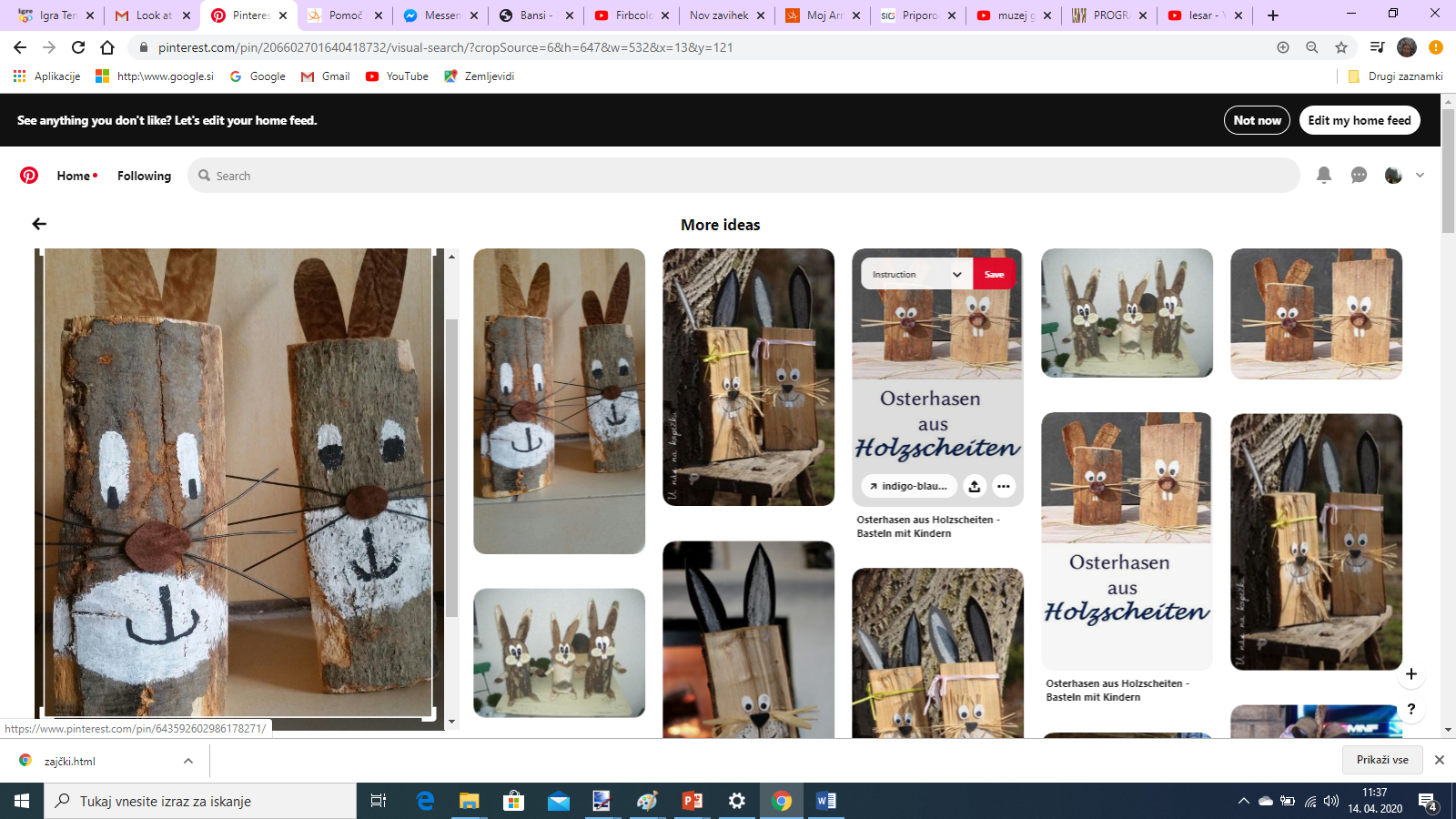 Upam da ste uživali pri današnjem ustvarjanju.

Fotografije vaših izdelkov pošljite na mail rudi.mahnic@gmail.com, da jih objavimo na naši spletni strani.
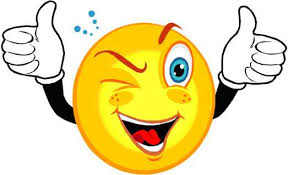